Agenda
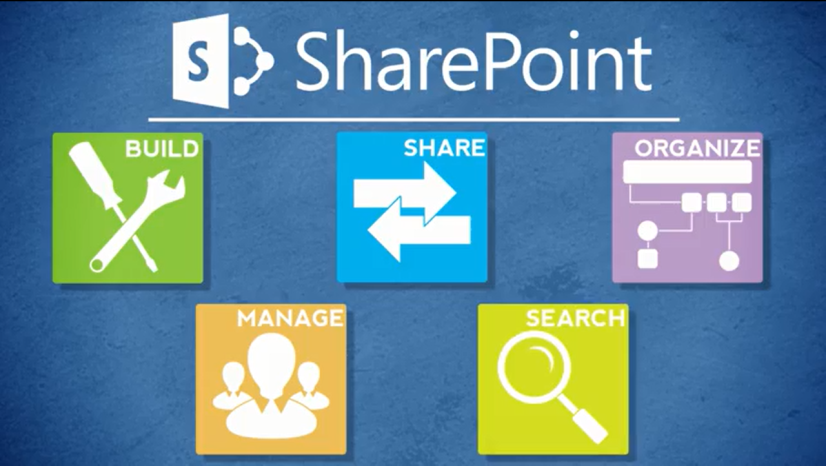 Overview
Review
Roles
Lists
Libraries
Columns
Views
Pages
Web Parts
Navigation
Office
Wrap-Up
229
About SharePoint and Office
SharePoint and Office are tightly integrated
You can create SharePoint lists from Excel spreadsheets
230
Let’s Learn How to…
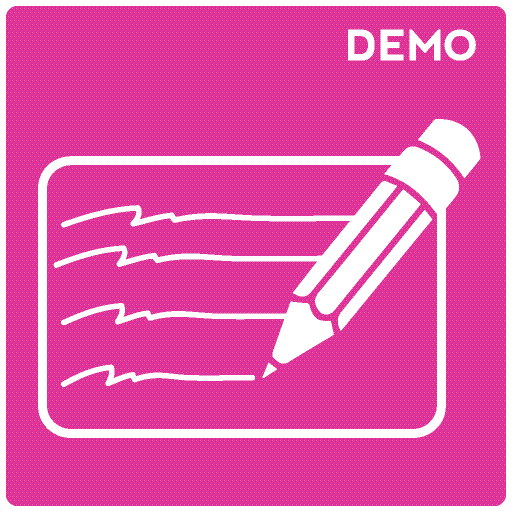 Import an Excel spreadsheet into SharePoint
Export an Excel table to SharePoint
231
Import an Excel Spreadsheet
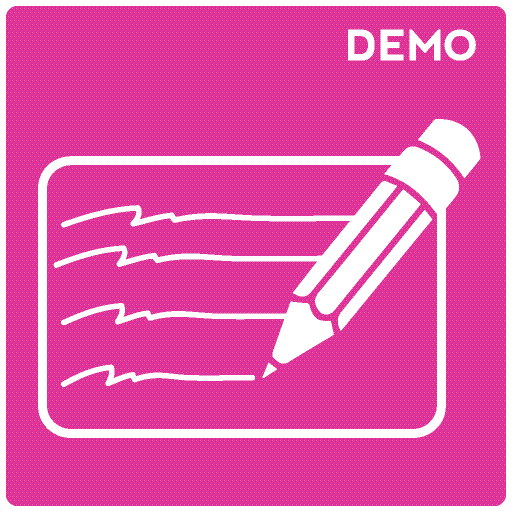 You must define a range in the spreadsheet before importing
Table range
Named range
Range of cells

Settings gear > Add an app > Import Spreadsheet
Enter a name > Browse > Select spreadsheet > Import
In Excel, select Range Type and Select Range > Import
232
Export an Excel Table
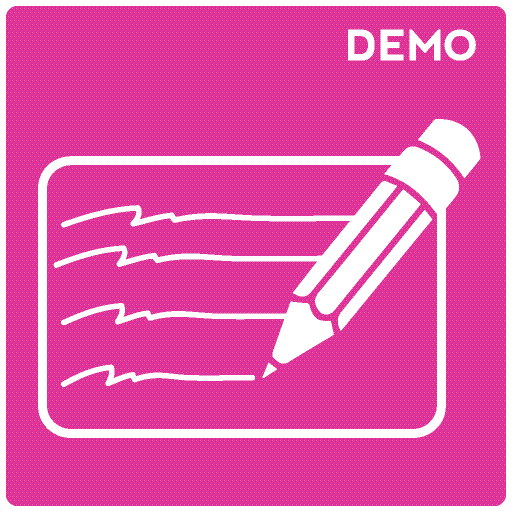 Spreadsheet must have a table before exporting
Creates a list in Quick Edit mode, so be sure to save
Gotchas
Formulas are converted to values
Conversion does not work for all data types

Open spreadsheet
Click inside table > Table Tools > Design tab > Export > Export Table to SharePoint List
Enter address of SharePoint site > Enter a name > Next > Finish
Select link to SharePoint list
In SharePoint, Stop editing this list to save list
233
When Do Library Changes Go Live?
Inside
Immediately
Connect team/project sites
Immediately
Unauthenticated (public) area of Connect
Make changes on a staging server; changes are copied to a production server at :42 after the hour
There may be review or approval processes in your area
234
Exercise 8: SharePoint and Office
Go to the Designer Class home page
Click Exercises for the links you’ll need
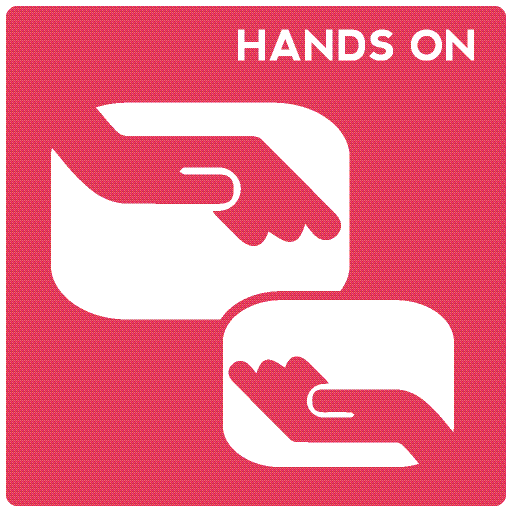 235